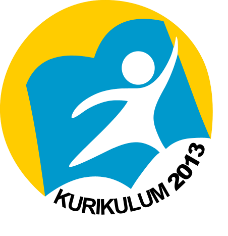 DAMPAK NEGATIF PERUBAHAN SOSIAL
Adanya disorganisasi dalam masyarakat
	Konsep ‘disorganisasi’ merujuk pada proses melemahnya nilai dan norma dalam suatu masyarakat akibat terjadinya perubahan. Beragam nilai dan norma yang seharusnya dijadikan pedoman dalam kehidupan masyarakat pun cenderung diabaikan. Pengabaian tersebut seiring semakin tingginya kebutuhan akan kebebasan maupun independensi dari otoritas tradisional. Perubahan yang sedemikian pesat tak jarang membuat anggota masyarakat tergagap akibat derasnya pengaruh dari berbagai kebudayaan, sehingga melupakan jati dirinya sendiri.
Mengutip Michael Backman (2008), perkembangan internet dengan berbagai situs jejaring sosial dan permainan daringnya, telah mengasingkan individu dari pergaulan tatap muka dan membuat mereka merasa gamang ketika harus berinteraksi secara langsung dengan orang lain. Ini dapat mengakibatkan munculnya berbagai perilaku antisosial, seperti:
Tidak memiliki kepedulian terhadap orang lain atau masyarakat sekitarnya.
Pengendalian emosi negatif yang sangat rendah sehingga sering terlibat konflik dengan orang-orang di sekitarnya.
Hanya mementingkan pengungkapan keinginan atau kesenangan belaka, tanpa mempedulikan pendapat orang lain.
Tidak mengindahkan nilai dan norma yang berlaku dalam masyarakat karena menganggapnya sebagai bentuk kekangan yang membatasi kebebasan.
Berupaya membentuk dunia atau komunitas tersendiri yang terbebas dari nilai maupun norma sosial yang ideal.
Memiliki kecenderungan untuk melakukan penyimpangan.
Perubahan tingkah laku
	Keseluruhan tingkah laku tersebut pada akhirnya bisa saja membahayakan tatanan hidup bermasyarakat dan mengancam keserasian dalam hubungan sosial.
Degradasi moral
	Penetrasi budaya asing, melalui film, tayangan televisi, atau pun media internet, telah membawa sedemikian banyak pengaruh dan contoh perilaku yang menurut budaya negara lain bisa diterima, tapi dalam budaya Indonesia dipandang tercela. Karena seringnya terpapar dengan pengaruh atau pun contoh perilaku tersebut serta kurangnya penghayatan terhadap moralitas universal sesuai tuntunan Tuhan Yang Maha Esa dalam ajaran setiap agama, sebagian orang mungkin akan mengalami kesulitan dalam melakukan penilaian sehingga yang timbul adalah kemerosotan (degradasi) moral. Mereka menjadi lebih permisif dan terbuka terhadap penyimpangan perilaku, karena telah terbiasa melihatnya.
Budaya konsumtif yang kian menggejala
	Kebudayaan konsumtif mengacu pada suatu kebiasaan yang dilakukan oleh sebagian masyarakat dalam pembelian atau pemakaian barang-barang yang dipengaruhi oleh tuntutan gengsi semata. Individu mengkonsumsi suatu barang karena dianggap sebagai simbol status (konsumsi simbolik). Lebih jauh lagi, bahkan berkembang persepsi bahwa siapa diri kita merupakan hasil penilaian orang terhadap apa yang kita konsumsi.
Anggota masyarakat semakin individualistik
	Meningkatnya kesibukan di era industrialisasi dan adanya tuntutan untuk senantiasa meningkatkan kinerja menyebabkan sebagian anggota masyarakat kini lebih mengutamakan kepentingan maupun pencapaian prestasi pribadi. Hubungan antar manusia cenderung bersifat sekunder, serba terbatas pada bidang kehidupan tertentu saja. Individu berinteraksi dengan sesamanya bukan lagi didasari atas kepedulian, kasih sayang, ketulusan, atau pun persahabatan, tetapi seringkali hanya karena adanya kepentingan tertentu saja. Pengendalian sosial (social control) pun semakin melemah, seiring sikap individu yang semakin
Maraknya pengangguran
	Di era industrialisasi, seharusnya tercipta begitu banyak peluang usaha dan kesempatan kerja. Namun, bila sebagian anggota masyarakat tidak memiliki keterampilan dan pengetahuan memadai, serta kurang tanggap menyesuaikan diri dengan pola kerja industri, maka hal ini dapat pula meningkatkan jumlah pengangguran sehingga memunculkan berbagai masalah sosial. 
Kesenjangan sosial
	Anggota masyarakat yang mampu menyesuaikan diri dengan perubahan tentu akan mampu meningkatkan taraf hidup hingga mencapai kesejahteraan. Sebaliknya, bila tidak mampu melakukan penyesuaian lambat laun akan terjerat kemiskinan dan mengalami penurunan kualitas hidup. Sehubungan terus bergulirnya perubahan, semakin lebar pula kesenjangan sosial yang tercipta dalam hubungan antara dua keadaan yang saling bertolak belakang ini.
Terjadi berbagai bentuk kerusakan lingkungan
	Limbah juga asap buangan yang dihasilkan oleh industri dan tumpukan sampah dari produk-produk konsumtif adalah penyebab utama berbagai bentuk kerusakan lingkungan. Sementara itu, penggunaan sumber daya alam secara berlebihan dalam proses industrialisasi pun telah mengakibatkan terus merosotnya daya dukung lingkungan. Lebih jauh lagi, menurut Rachmad K. Dwi Susilo (2012), perkembangan teknologi dan industrialisasi tak urung memproduksi sejumlah resiko buatan (manufactured risks).  
	Beberapa contoh dikemukakan oleh Rachmad K. Dwi Susilo (2012), di antaranya :
Tragedi Minamata (Jepang)
	Tragedi ini disebabkan oleh ulah Nippon Nitrogen Fertilizer yang memproduksi pupuk urea dan membuang limbahnya langsung ke Teluk Minamata. 
Tragedi Bhopal (India)
	Tragedi ini terjadi pada 3 Desember 1984 akibat kebocoran gas methyl isocyanate dan gas-gas lainnya dari The Union Carbide (perusahaan kimia asal Amerika Serikat) hingga menimbulkan ledakan serta keracunan gas.
QUIZ
Apakah yang dimaksud dengan ‘disorganisasi masyarakat’?
Mengapa pengaruh budaya asing dapat menimbulkan degradasi moral?
Jelaskan bahwa pembangunan industri justru dapat meningkatkan jumlah pengangguran!
SALAM SOSIOLOGI !